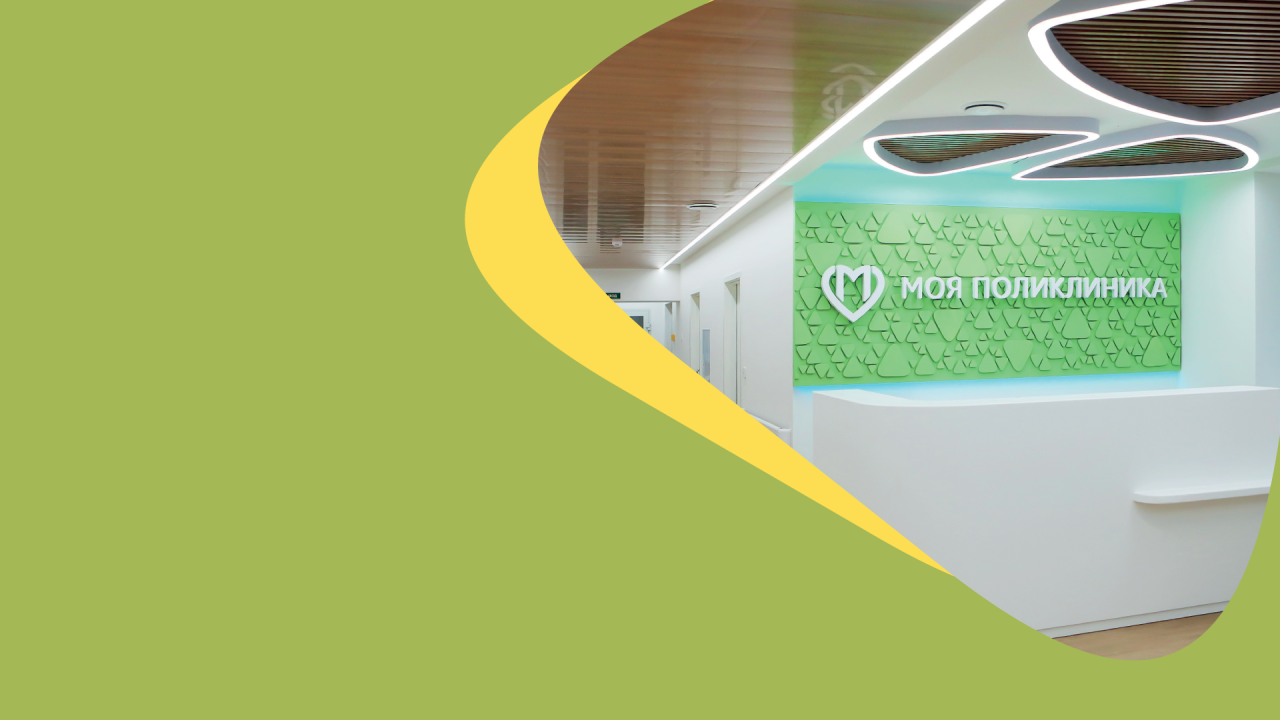 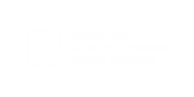 Информация
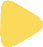 Главного врача
ГБУЗ ДГП №110 ДЗМ
для муниципальных
Депутатов округа Южное Медведково
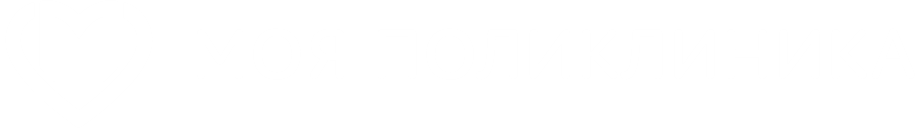 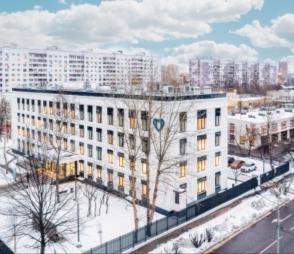 Общегородские
проекты
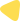 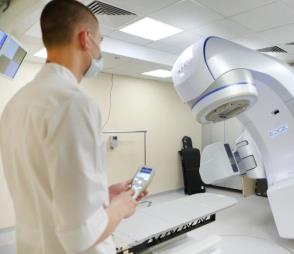 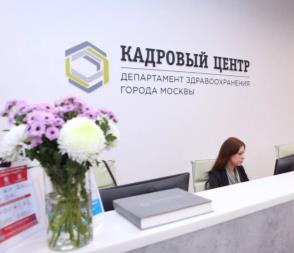 Кадровое развитие
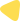 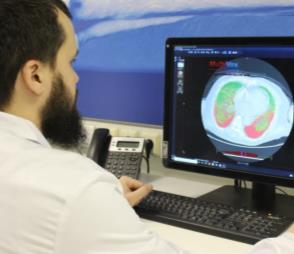 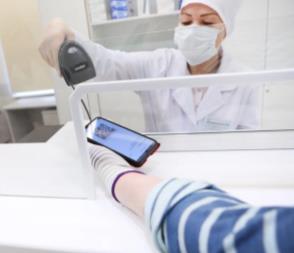 Онкопомощь
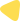 Льготное лекарственное
обеспечение
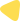 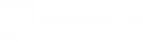 Цифровизация
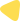 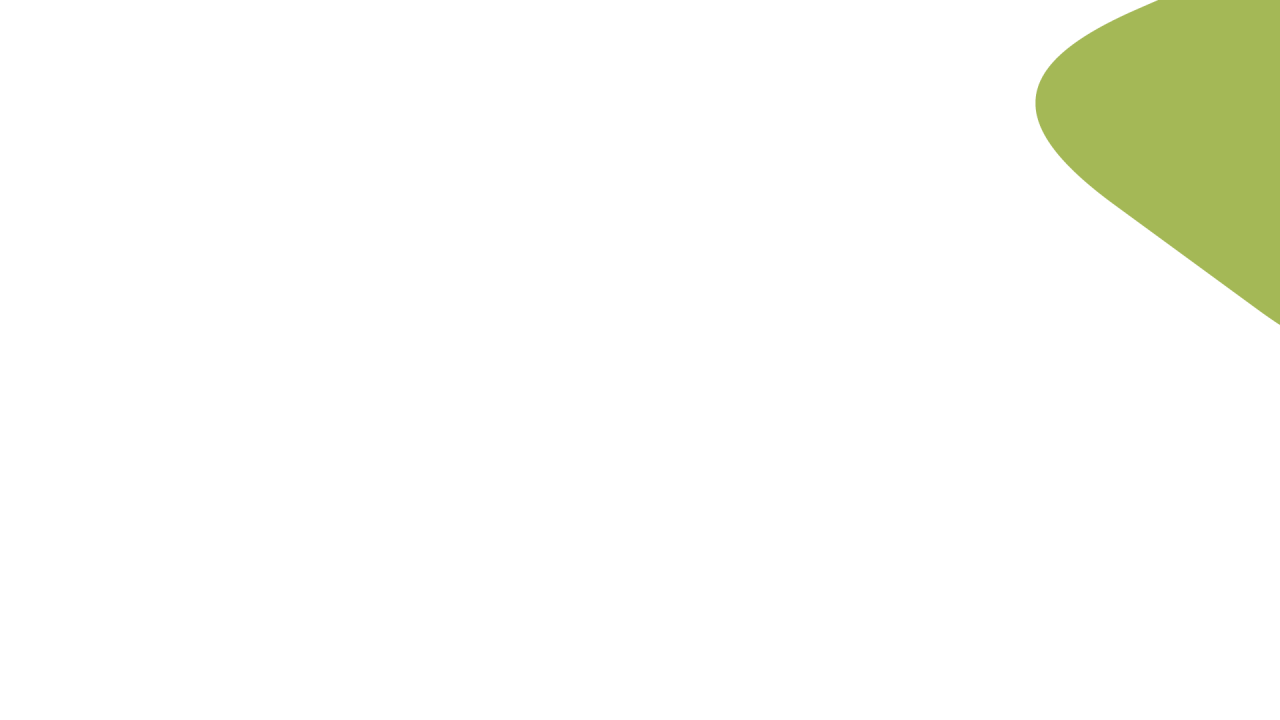 Строительство и капитальный ремонт
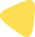 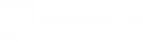 Капитальный ремонт поликлиник
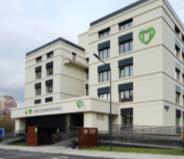 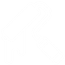 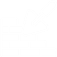 !
Самый масштабный проект за всю историю московского здравоохранения
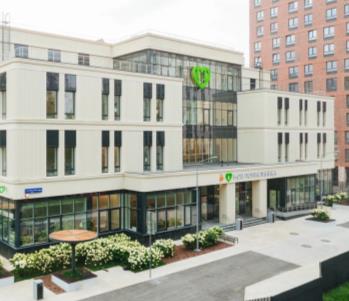 201
70
120
>
>
поликлиник – активный ремонт
здание поликлиник
зданий отремонтированы и принимают пациентов
Важный пункт модернизации поликлиник - обновление оборудования
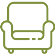 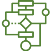 Строительство новых поликлиник
32
Новые подходы для получения качественной медпомощи:
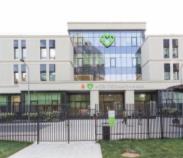 комфортные условия
цифровые сервисы и новые алгоритмы
новые поликлиники до конца 2024 г.
Современное цифровое оборудование мирового уровня
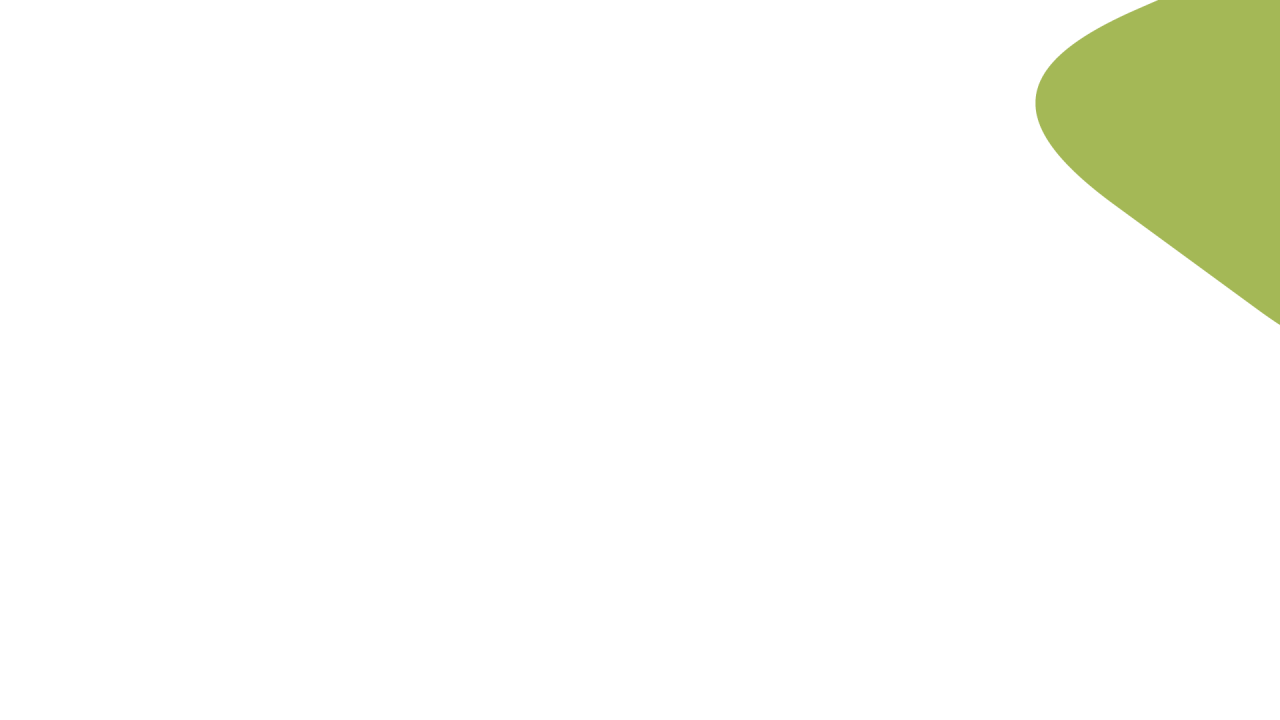 Капитальный ремонт ГБУЗ ДГП №110 ДЗМ
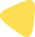 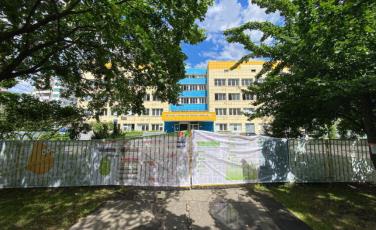 11.07.2022 стартовал капитальный ремонт головного здания ГБУЗ ДГП №110 ДЗМ на ул. Декабристов, д. 39, которое будет отремонтировано по Новому московскому стандарту поликлиник.
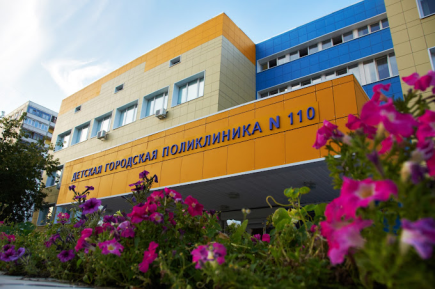 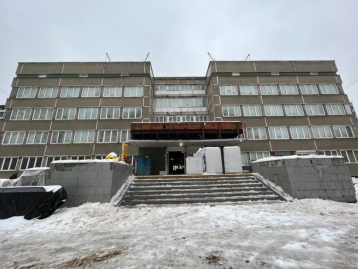 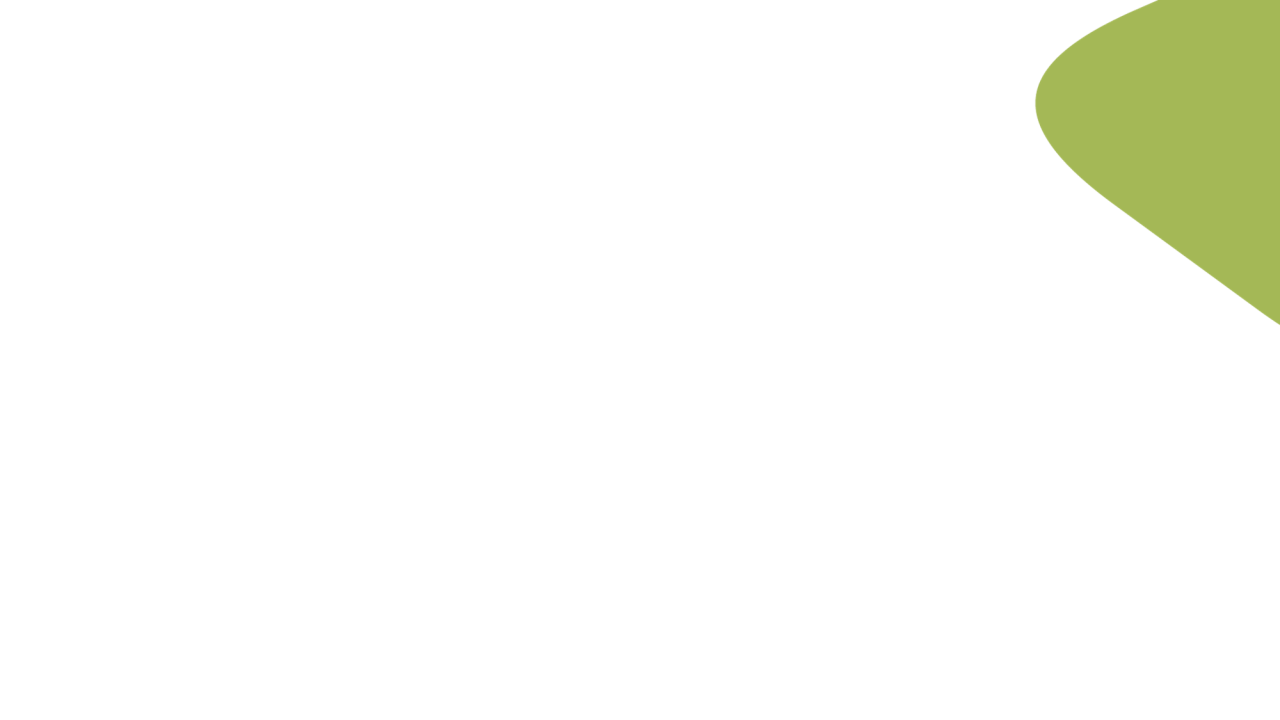 Капитальный ремонт ГБУЗ ДГП №110 ДЗМ
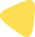 После капитального ремонта головное здание введено в эксплуатацию в сентябре 2023 года, а здание пристройки, в котором расположен травматологический пункт – 25 декабря 2023 года
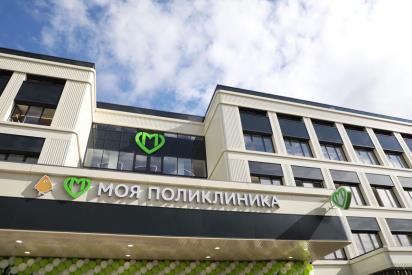 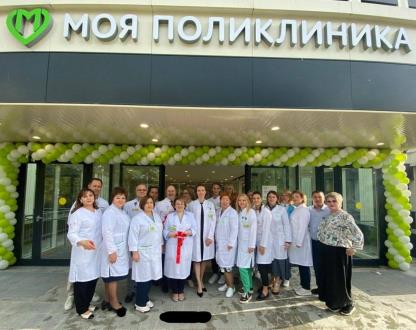 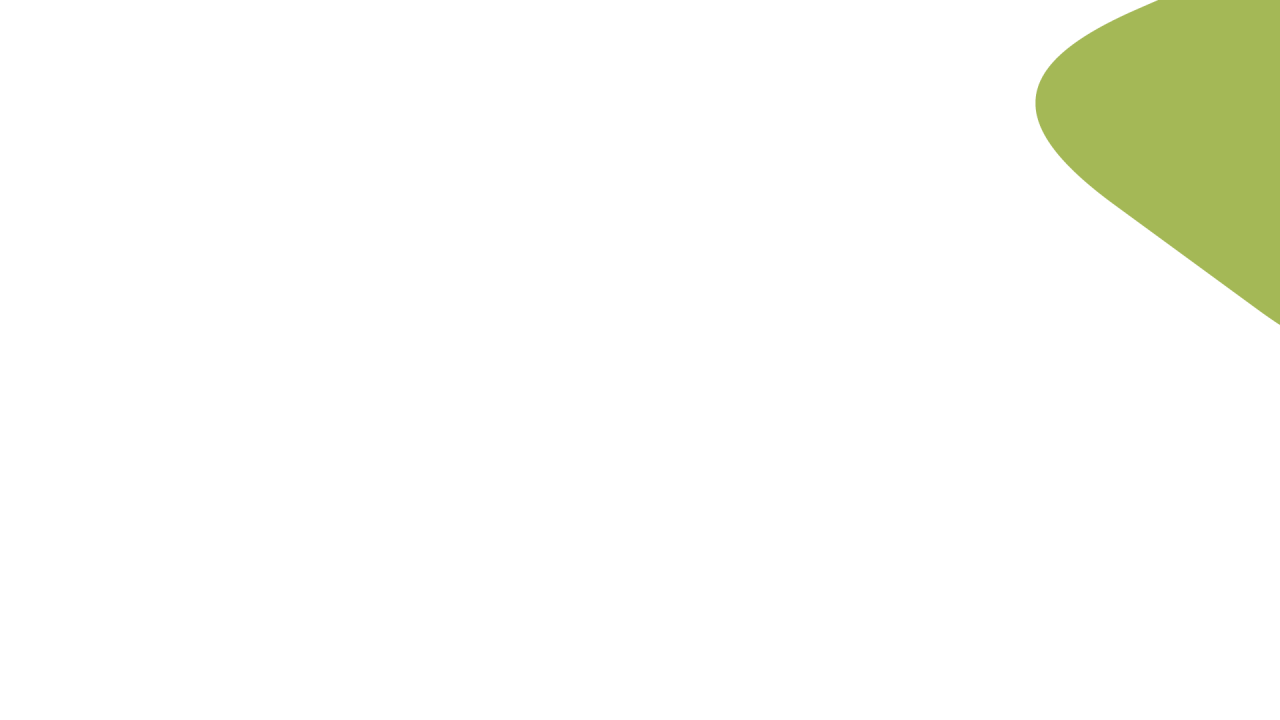 Строительство
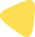 20 февраля 2023 года открылось новое здание ГБУЗ ДГП №110 ДЗМ филиала №2 по адресу 
Москва, ул. Полярная дом 11.
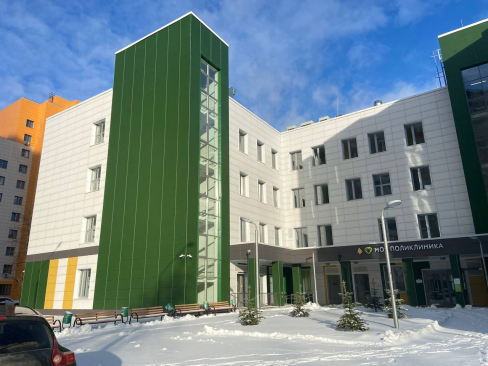 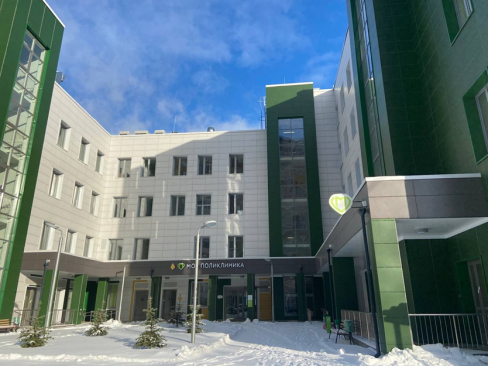 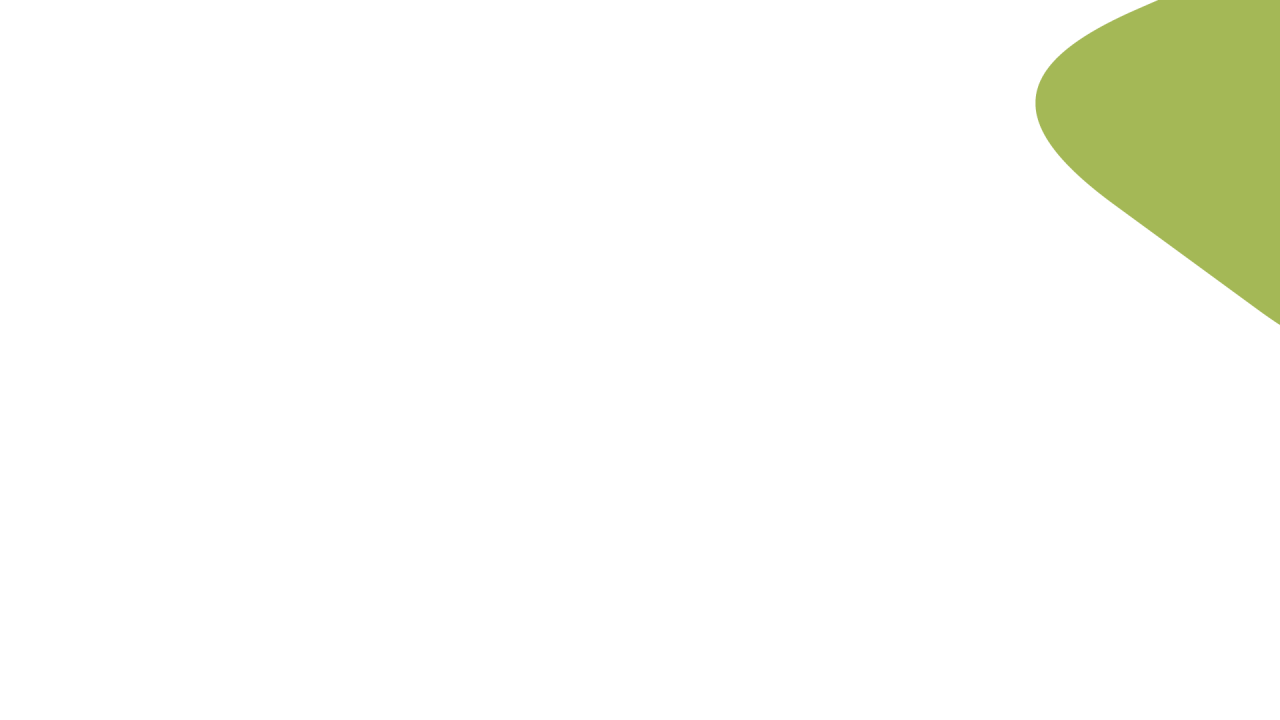 Строительство
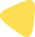 Маленькие пациенты районов Южное и Северное Медведково теперь получают медицинскую помощь в современном здании, построенном и оформленном в соответствии с новым стандартом московских поликлиник.
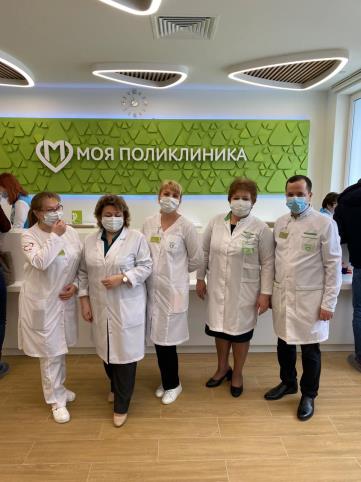 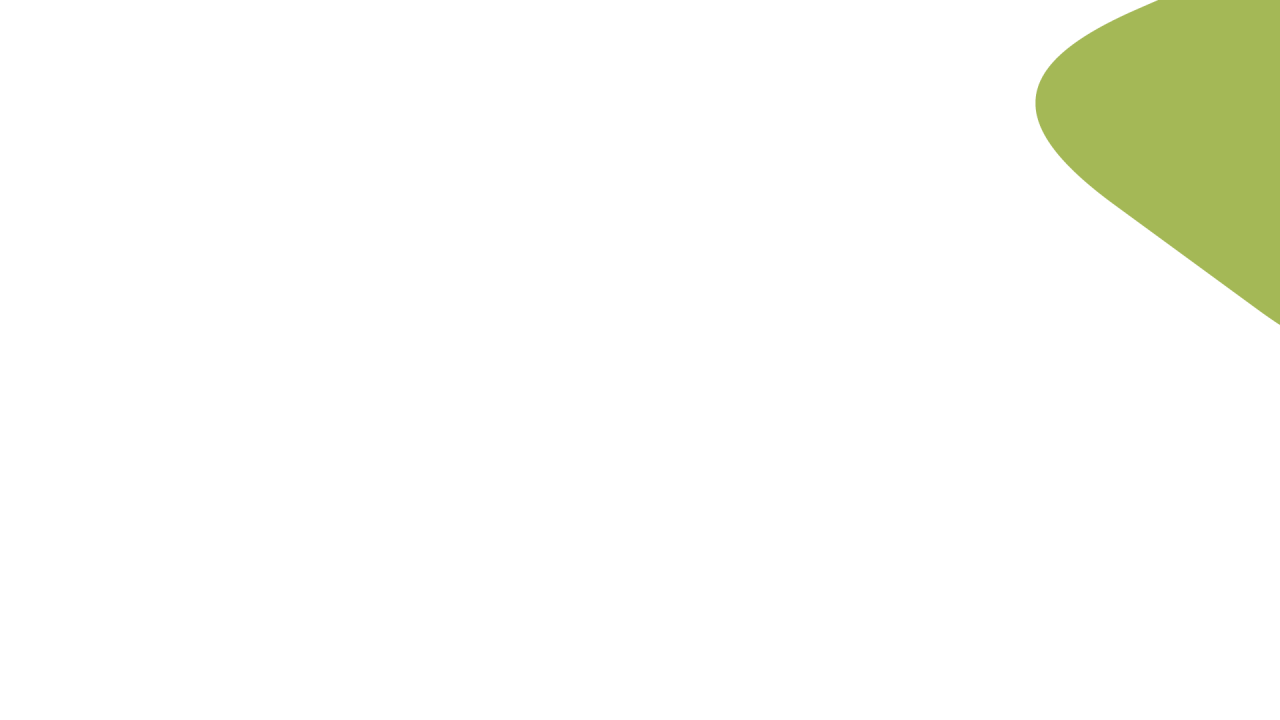 Строительство
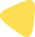 Поликлиника оснащена новейшим оборудованием согласно Московскому стандарту
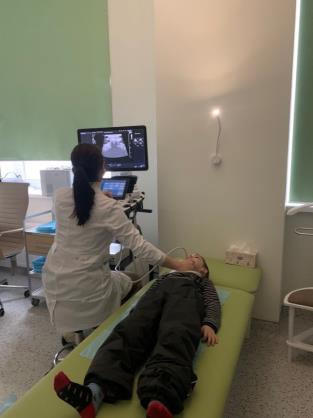 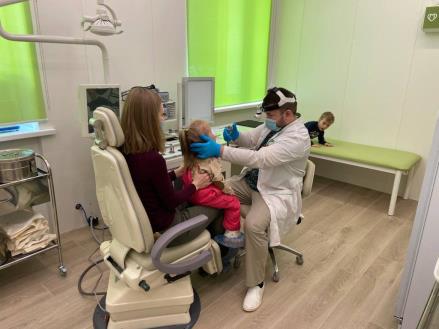 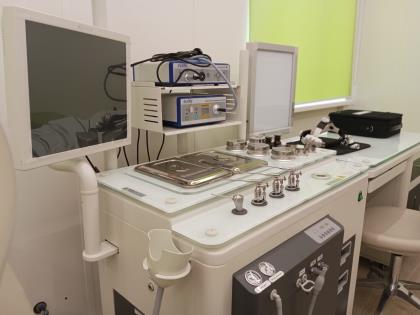 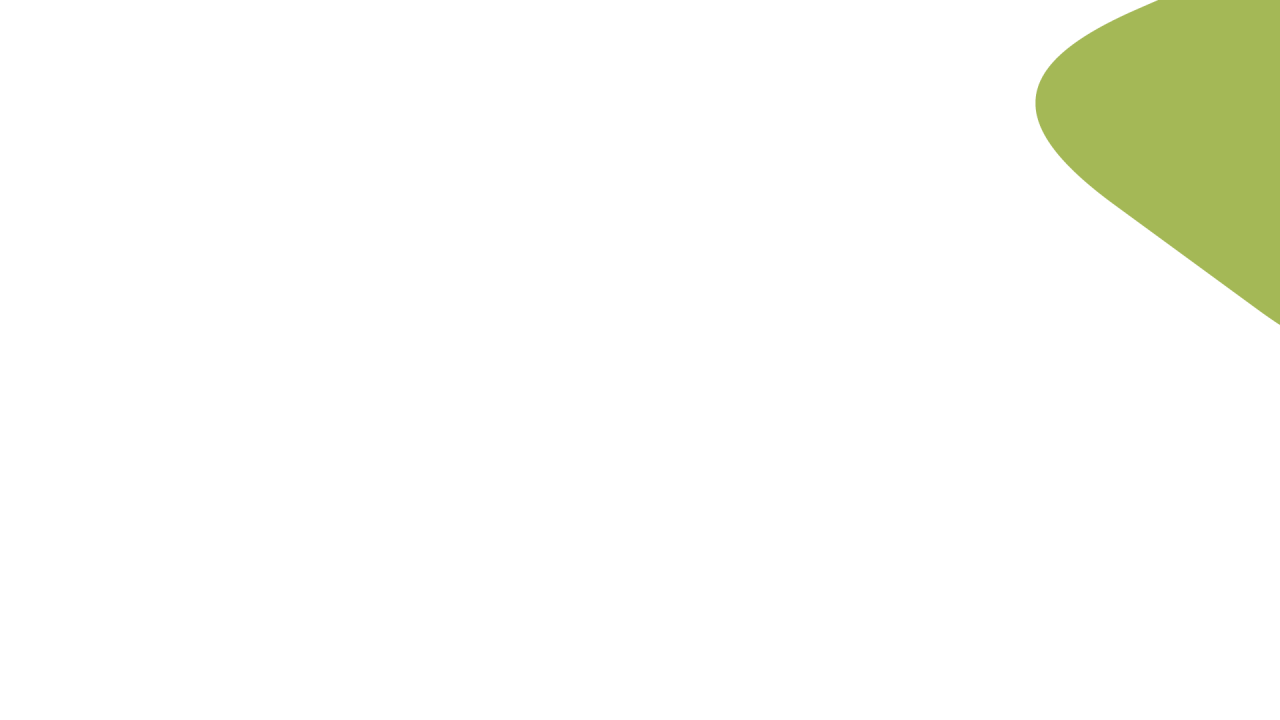 Строительство
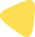 По последнему слову техники оборудован кабинет охраны зрения
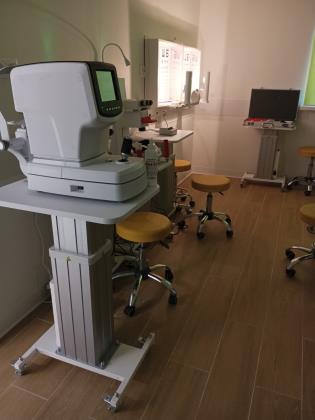 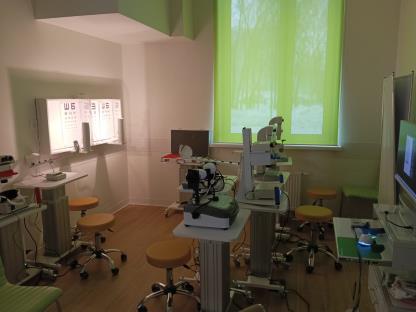 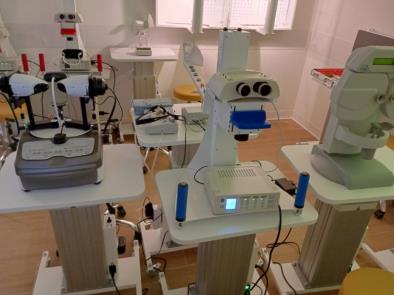 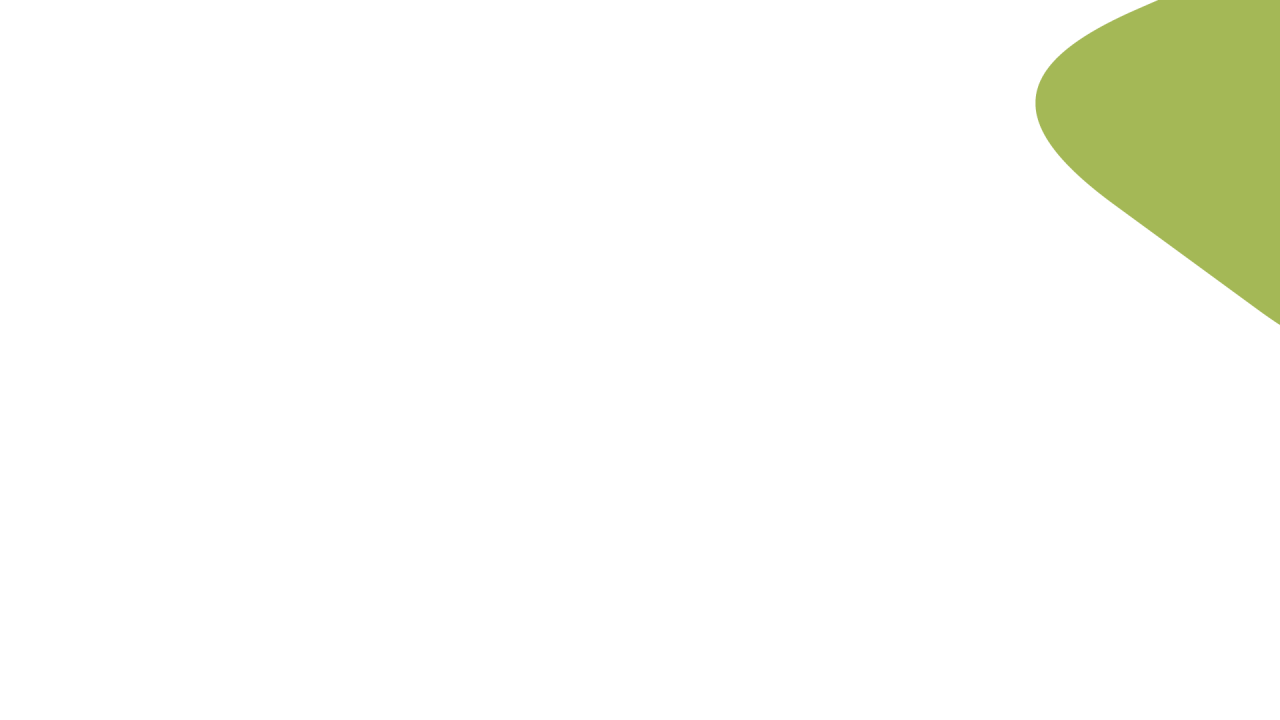 Строительство
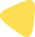 Открыты кабинеты физиотерапии, лфк и механотерапии.
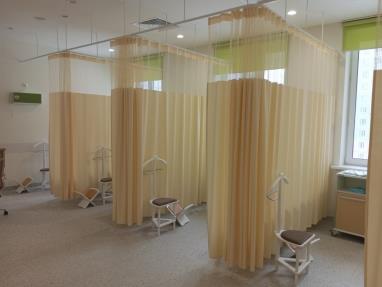 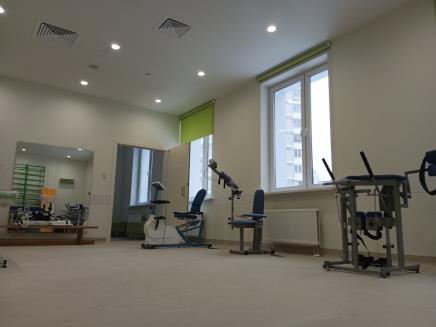 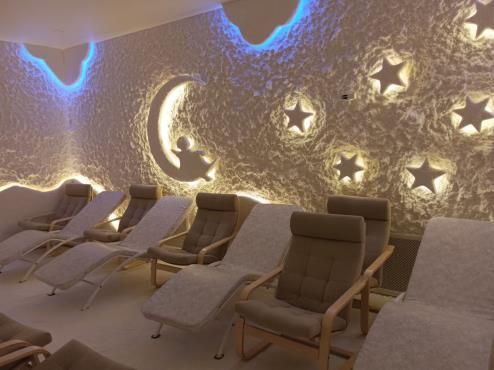 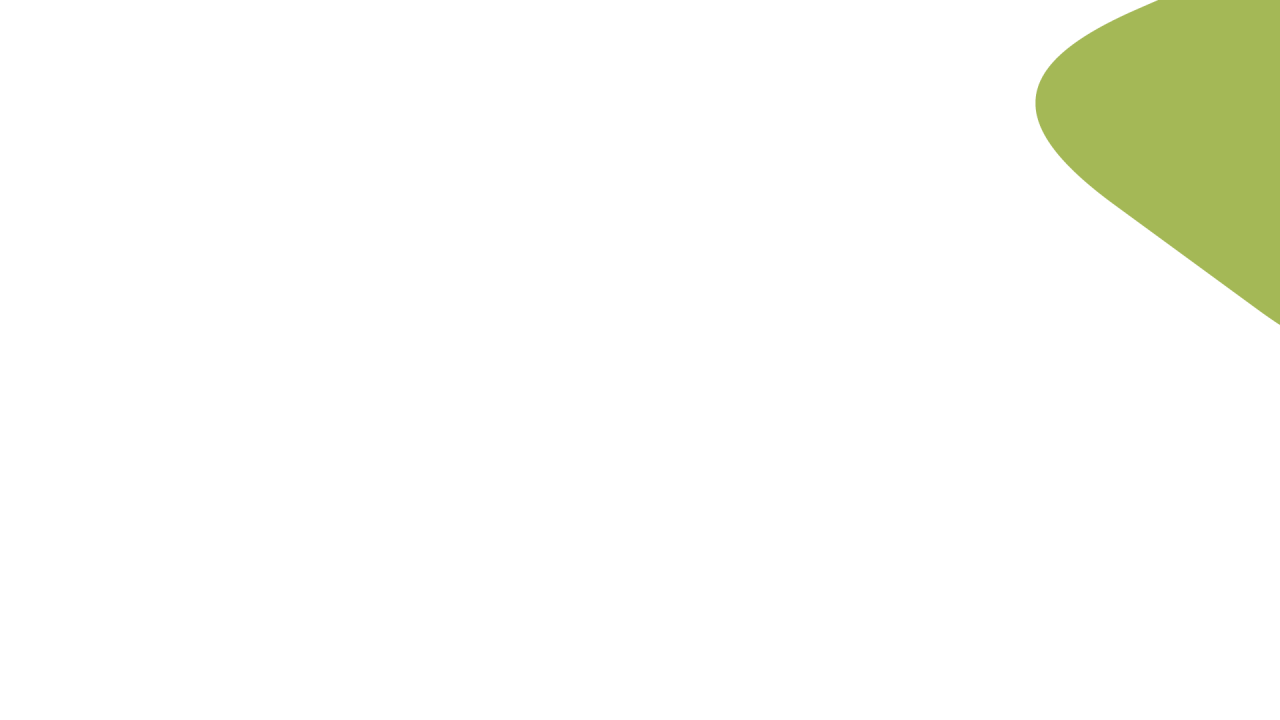 Льготное лекарственное обеспечение
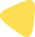 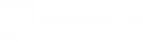 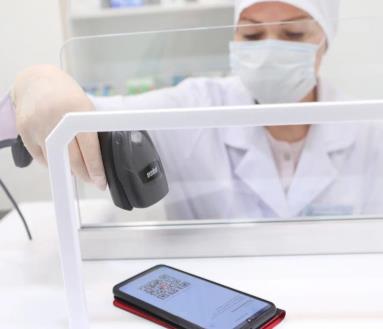 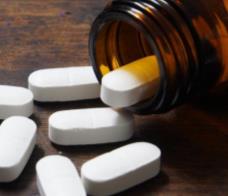 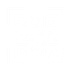 Лекарства по QR-коду
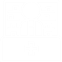 Лекарства в коммерческих аптеках
С 2022 года льготные лекарства можно получить в коммерческих аптеках
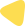 бесплатно или с доплатой
Общественные слушания по закупке лекарств
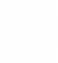 Неснижаемые остатки на складах
Проводятся ежегодно – совместно
с профессиональным, пациентским 
и фармацевтическим сообществами для определения потребности в необходимом количестве препаратов
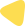 ДЗМ регулярно отслеживает обеспечение пациентов необходимыми лекарственными препаратами
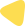 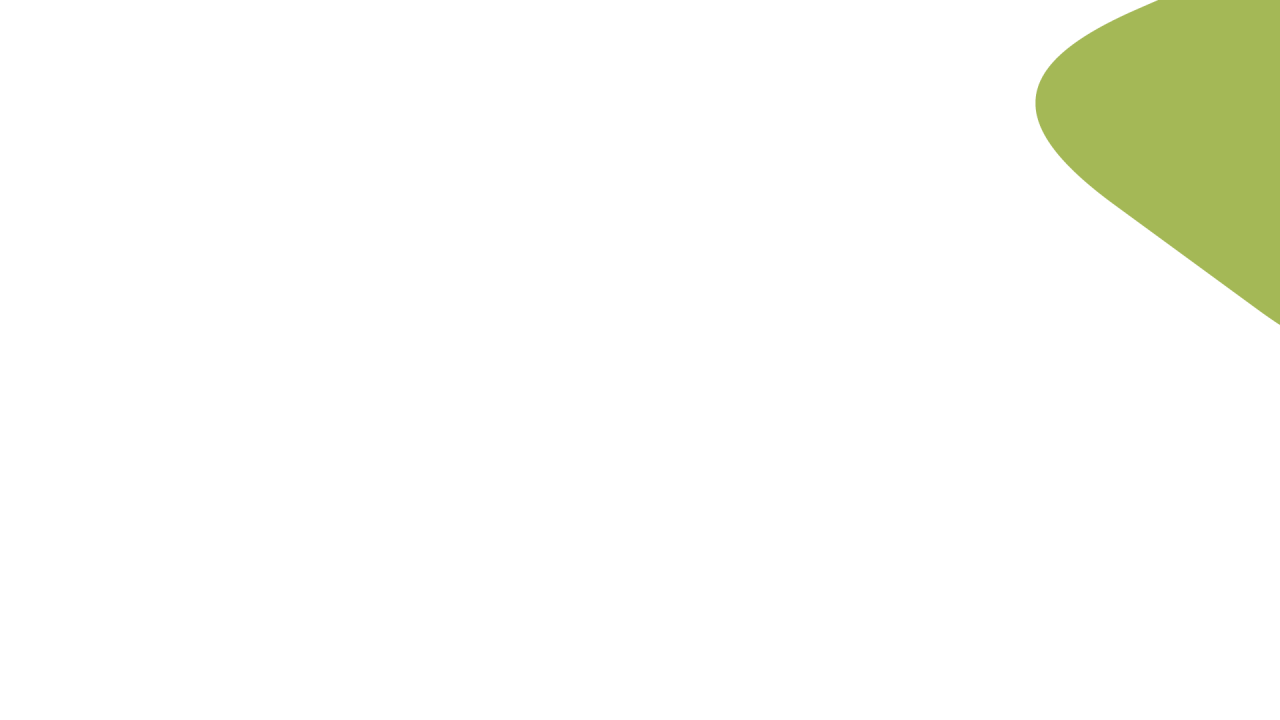 Цифровизация
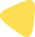 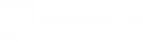 Более 10 лет Москва занимается цифровизацией системы здравоохранения
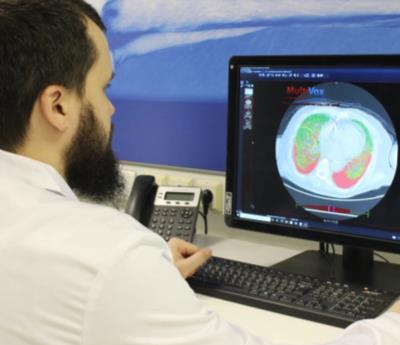 18
330
143
320
млн.
млн.
>
>
млн.
>
>
млн.
протоколов осмотров врачей
рецептов
результатов анализов
11,7
ЭМК в ЕМИАС
млн.
>
выписных эпикризов из стационаров
В цифровом виде хранятся:
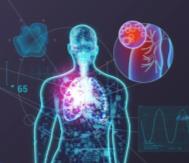 > 100 млн раз москвичи воспользовались онлайн-записью
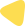 Поставили > 9 млн предварительных диагнозов 
с помощью системы поддержки принятия врачебных решений
> 8 миллионов исследований обработали ИИ-сервисы
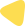 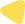 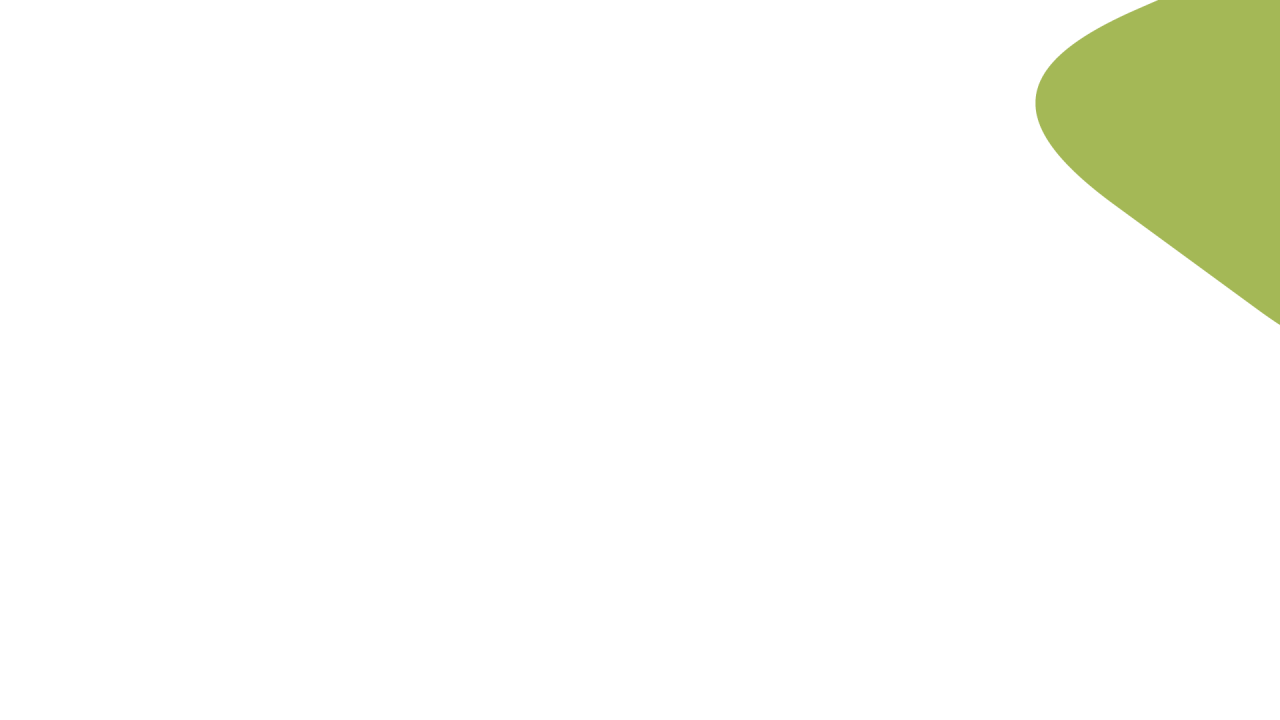 Кадровое развитие
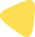 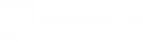 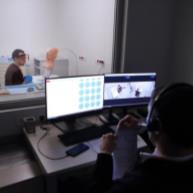 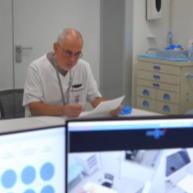 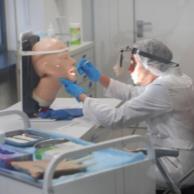 Кадровый центр -
Оценка
С начала
2022 года
профессиональных компетенций
разработано более 40 новых образовательных программ и тренингов
это уникальная площадка, которая дает возможность специалистам получать теоретические и практические навыки и знания
> 52 тыс.
> 19,5 тыс.
оценочных процедур
врачей уже прошли оценку
> 1100 единиц
> 3 тыс.
> 50
13
современного медицинского и симуляционного оборудования
врачей общей практики проходят повышение квалификации
специальностей
образовательных модулей
Всего Центр аккредитован по 89 врачебным специальностям
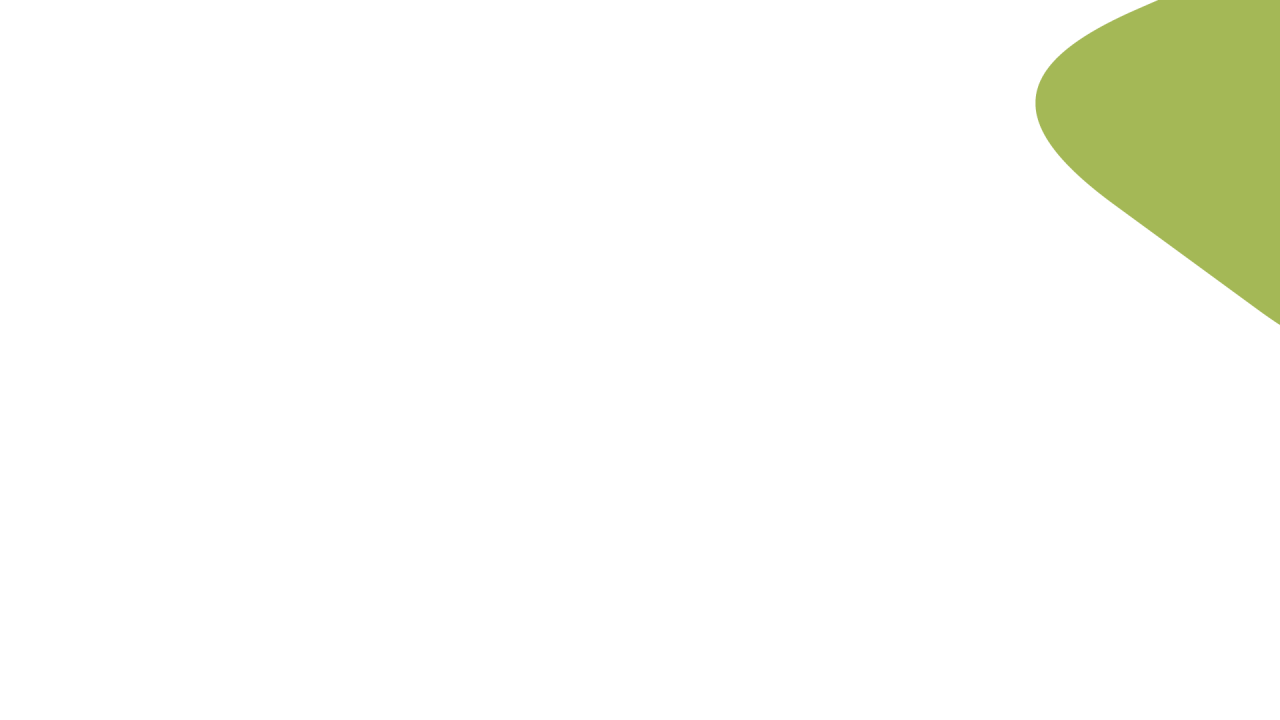 Онкопомощь
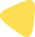 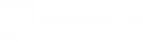 В 2019 году утвержден московский стандарт онкологической помощи
!
Онкоцентры на базе ведущих больниц города:
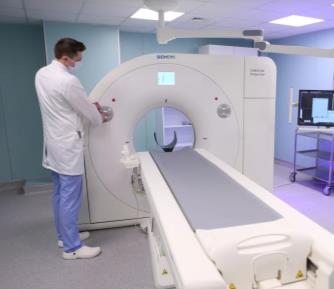 ММКЦ «Коммунарка»
Онкобольница №62
ГКБ им. 
С.П. Боткина
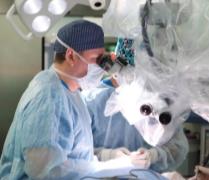 МКНЦ им. 
А.С. Логинова
На их базе созданы:
ГКОБ №1
современные лаборатории для определения природы опухоли конкретного пациента
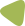 высокотехнологичные ЦАОПы для проведения диагностических исследований
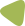 Путь пациента при подозрении на ЗНО начинается чаще всего в городских поликлиниках
Созданы сервисы индивидуального сопровождения и психологической помощи
Разработаны «клиентские пути» - четкие регламенты и алгоритмы действий при обнаружении ЗНО у пациента
Организован рейтинг онкологических стационаров Москвы
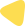 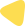 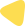 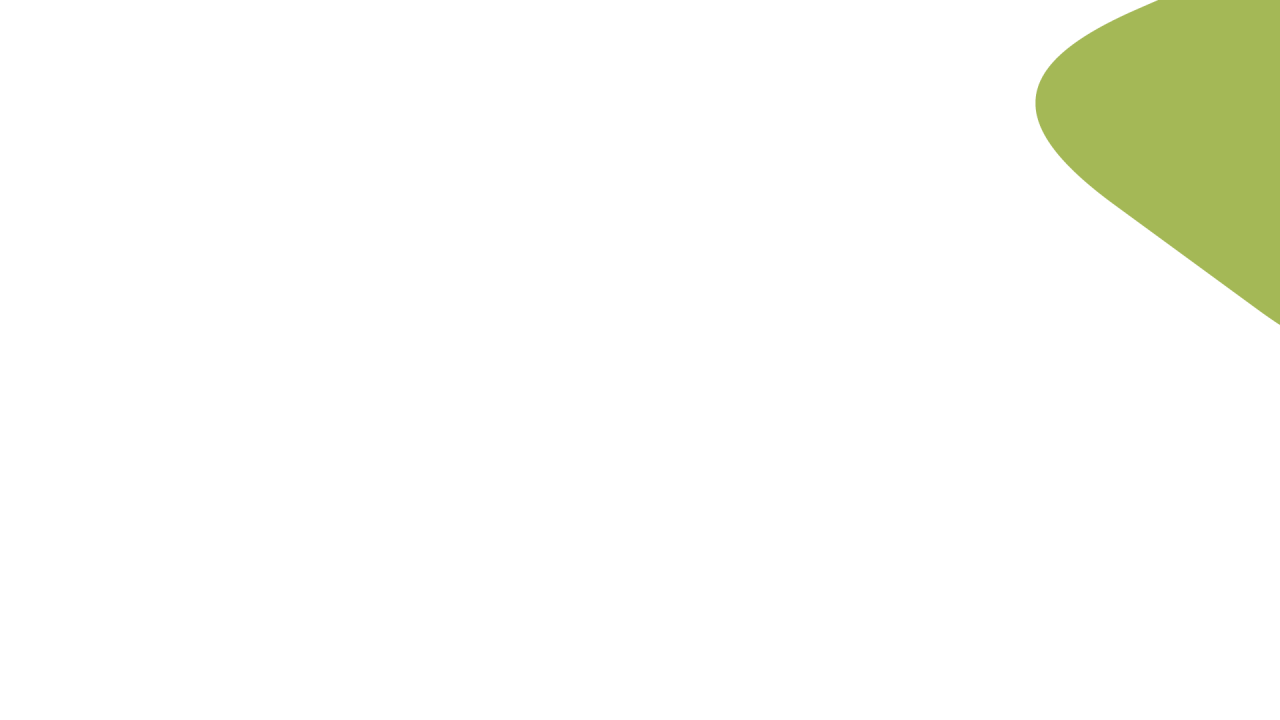 Пациентоориентированный подход
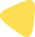 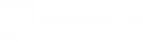 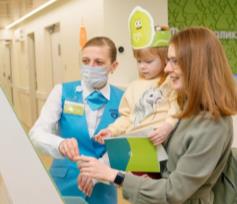 Обновленные городские поликлиники -
это более современный подход к оказанию медицинских услуг, в основе которого - доброжелательность и пациентоориентированность
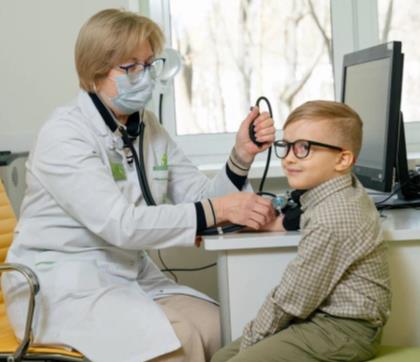 !
Реализовать такой подход помогает персонал центров госуслуг «Мои документы»
сотрудников МФЦ работают администраторами 
в поликлиниках
1,5
>
тыс.
Ознакомиться с ценностями и принципами работы поликлиник пациенты могут:
на стендах в поликлиниках
в электронных письмах
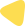 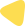 в специальных информационных буклетах
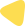 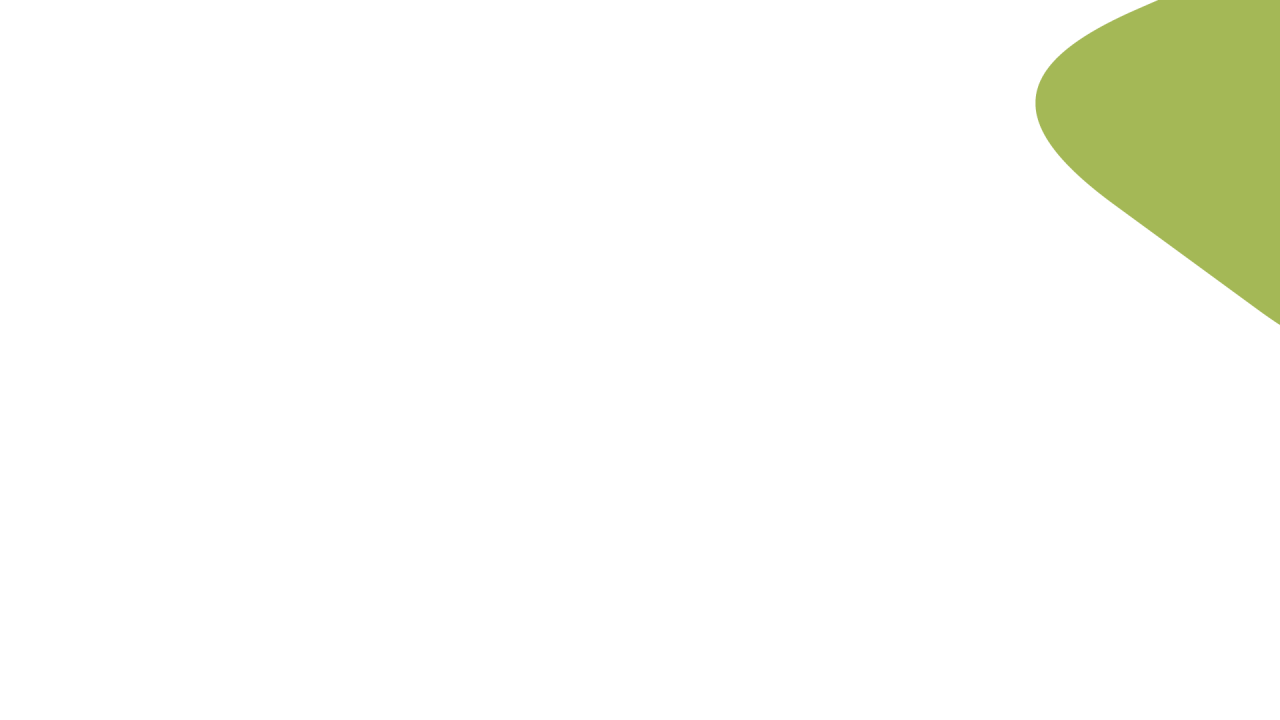 Основные показатели
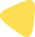 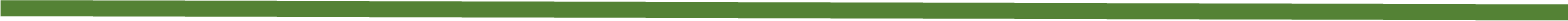 Численность обслуживаемого детского населения по переписи на 01.10.2023 от 0 до 18 лет – 17078 детей (2022 год- 16811), 
детей до года – 609 (2022 год- 614); 
от 0 до 4 лет- 3860 (2022 год- 4218); 
от 5 до 9 лет- 5234 (2022 год- 5102); 
от 10 до 14 лет- 5323 (2022 год- 4820); 
подростков-2661 (2022 год- 2671).
Организованное детство- 14923, неорганизованное – 2155
Плановая мощность поликлиники -320 посещений в смену, фактическая за 2023 год – 525  (164%)
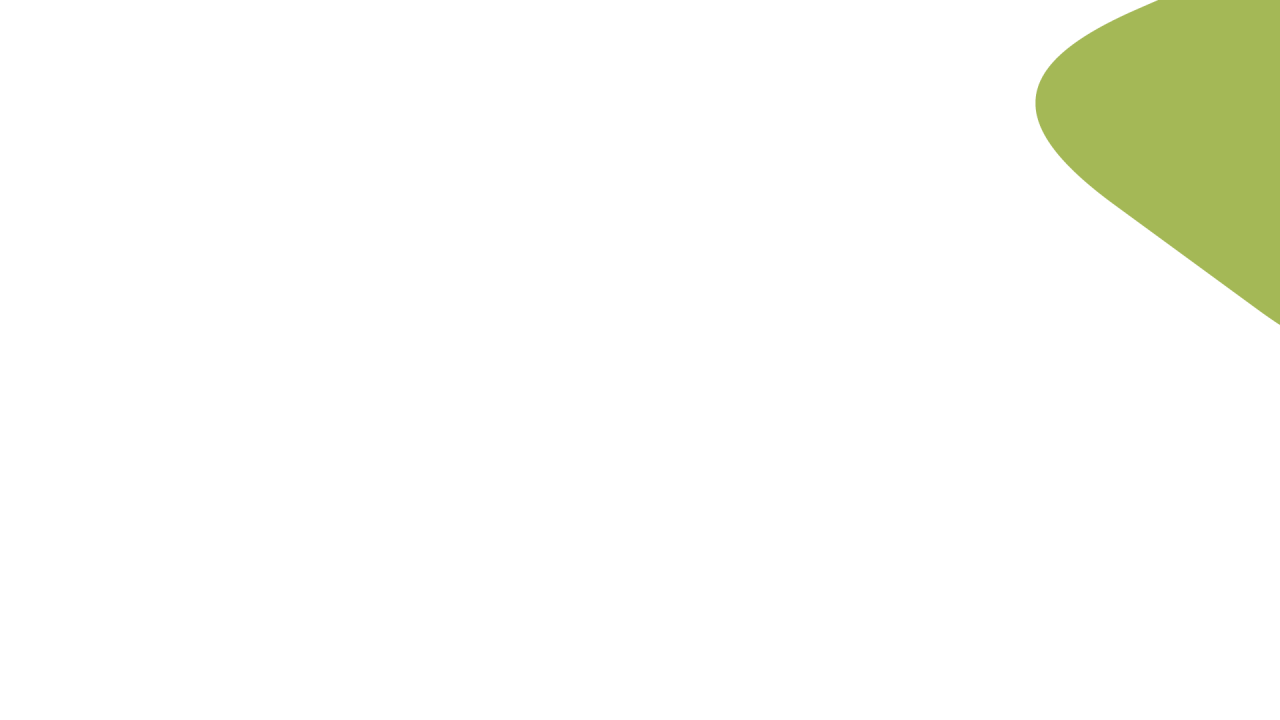 Новорожденные
В 2023 году родилось и поступило под наблюдение поликлиники  609 детей. 
Всем детям проведено обследование на выявление нарушения слуха (тест отоакустической эмиссии), из них в поликлинике – 12 детям ( 1,9%). 
Обследовано на наследственную патологию 609 детей, из них в поликлинике – 285 новорожденных (46,7%), патологии не выявлено. 
На протяжении 2-х последних лет % детей на грудном вскармливании находится на уровне 44-46%.
На первом месте  в структуре заболеваемости детей 1- года жизни – болезни органов дыхания, второе место занимают болезни глаз, на третьем месте - болезни органов пищеварения.
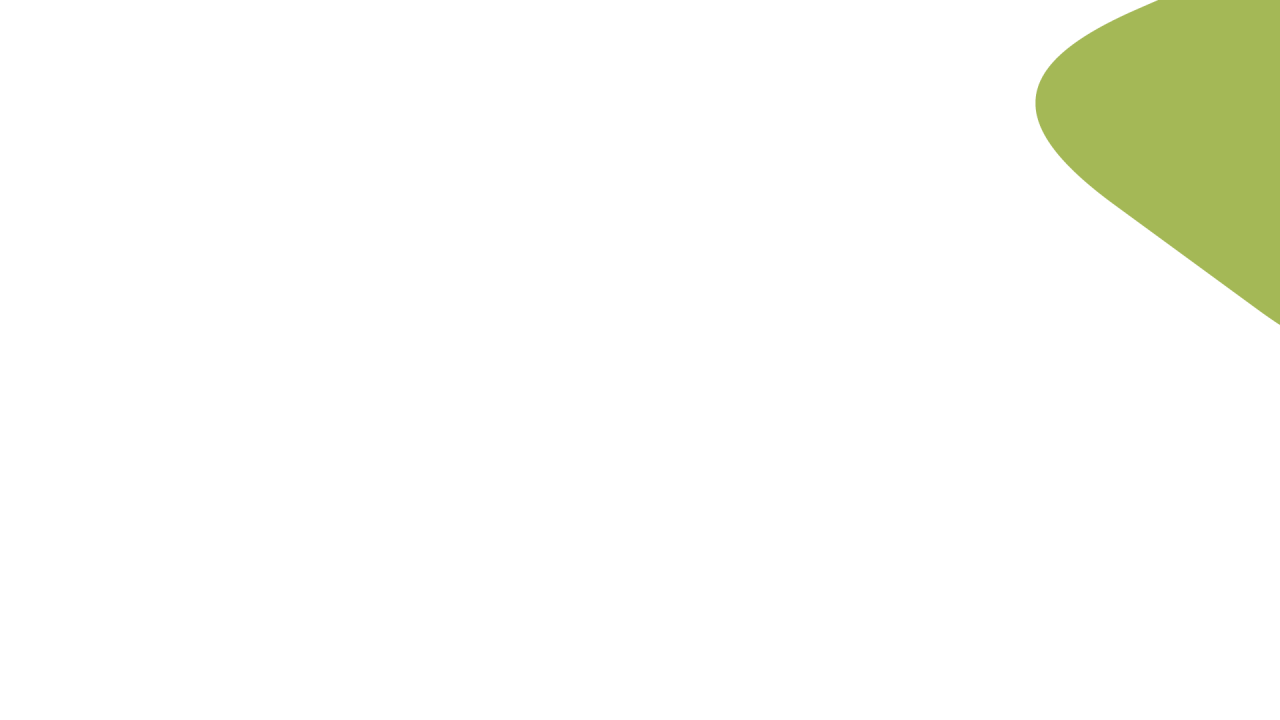 Дети- инвалиды
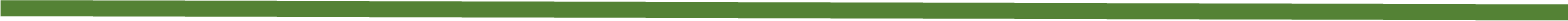 Количество детей, имеющих инвалидность- 289   (260 в 2022 году), что составляет 1,6 % от прикрепленного населения. 
Среди детей-инвалидов лежачих -7, что составляет 2,4 % от общего числа детей-инвалидов, колясочников -16 (5,5%). 
Впервые в 2023 году было признано инвалидами 81 ребенок (2022 г.-28).  Основной причиной, приводящей к инвалидизации детей, являются врожденные аномалии, на 2-ом месте - заболевания нервной системы, на 3-м месте – болезни эндокринной системы, на 4 месте – болезни костно- мышечной системы и новообразования.
Всем детям - инвалидам проведен профилактический осмотр, лежачим и колясочникам- на дому.
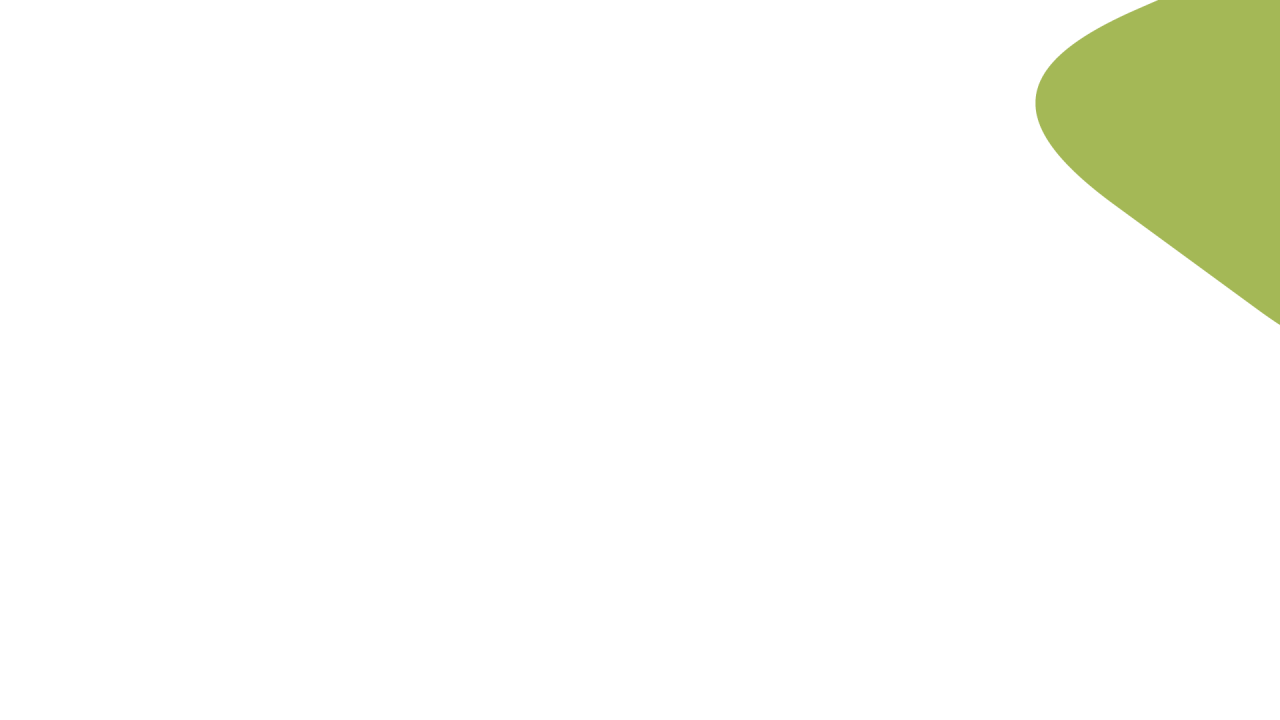 Укомплектованность
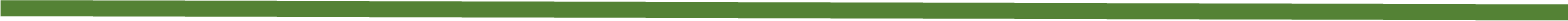 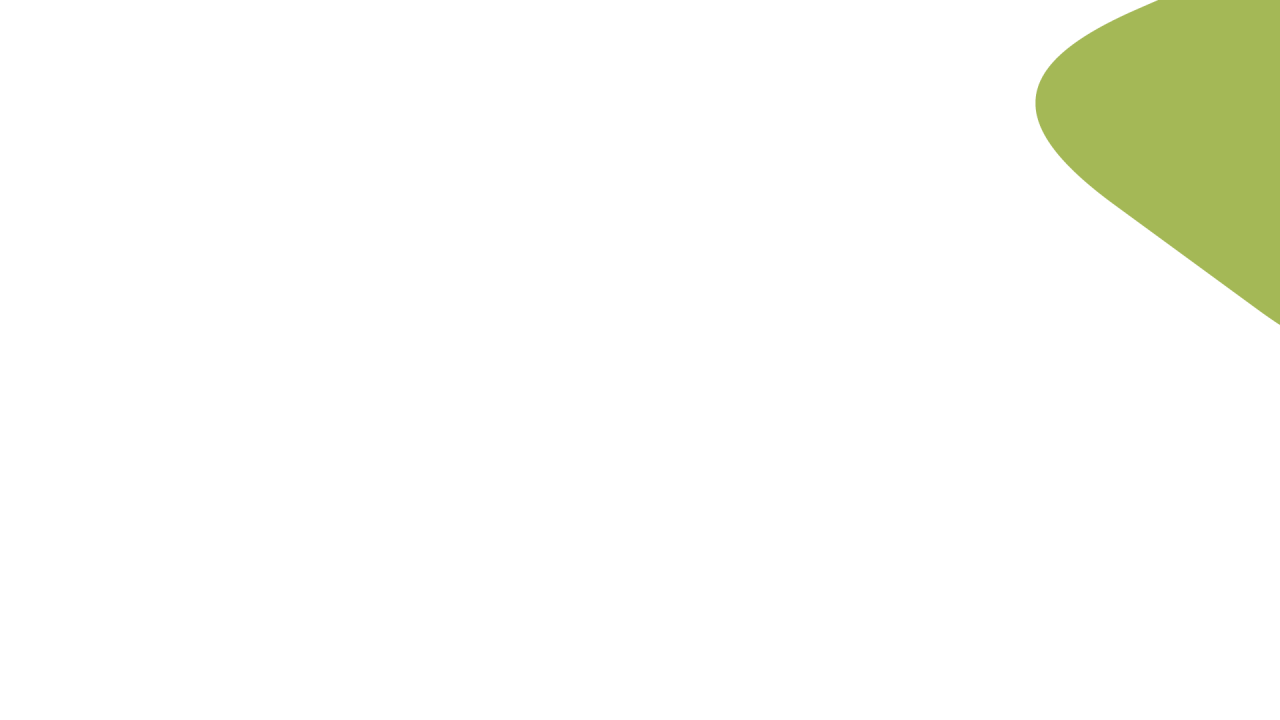 Укомплектованность
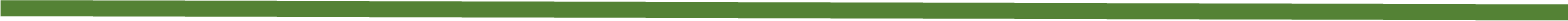 Из 191 врачей - 5 (2,6%) имеют высшую квалификационную категорию
Из 173 сотрудников со средним медицинским образованием,  высшую квалификационную категорию имеет 2 (1,2%)  человек, 1 (0,6%) – вторую
4 сотрудников являются кандидатами наук.
4 врача имеют звание « Московский врач»
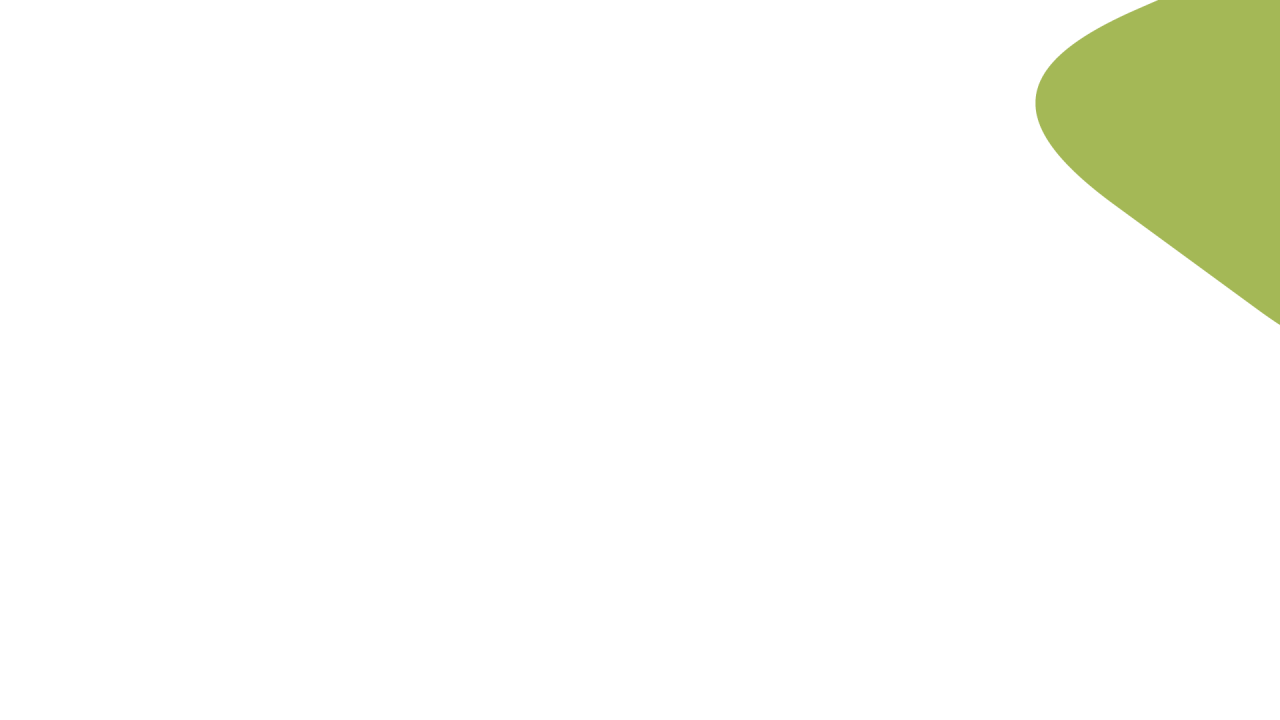 Мощность
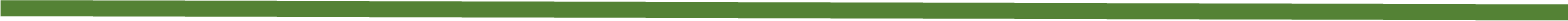 Плановая мощность поликлиники составляет  320 посещений в смену, фактическая мощность за 2023 год составила 525- 164 %. 
Поликлиника  обслуживает  12 школ, 20 детских садов
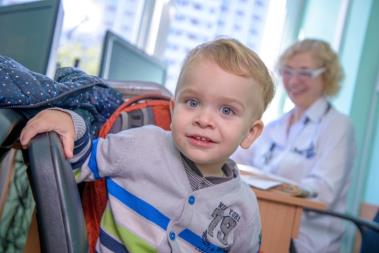 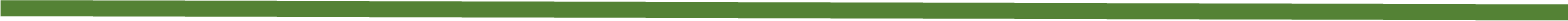 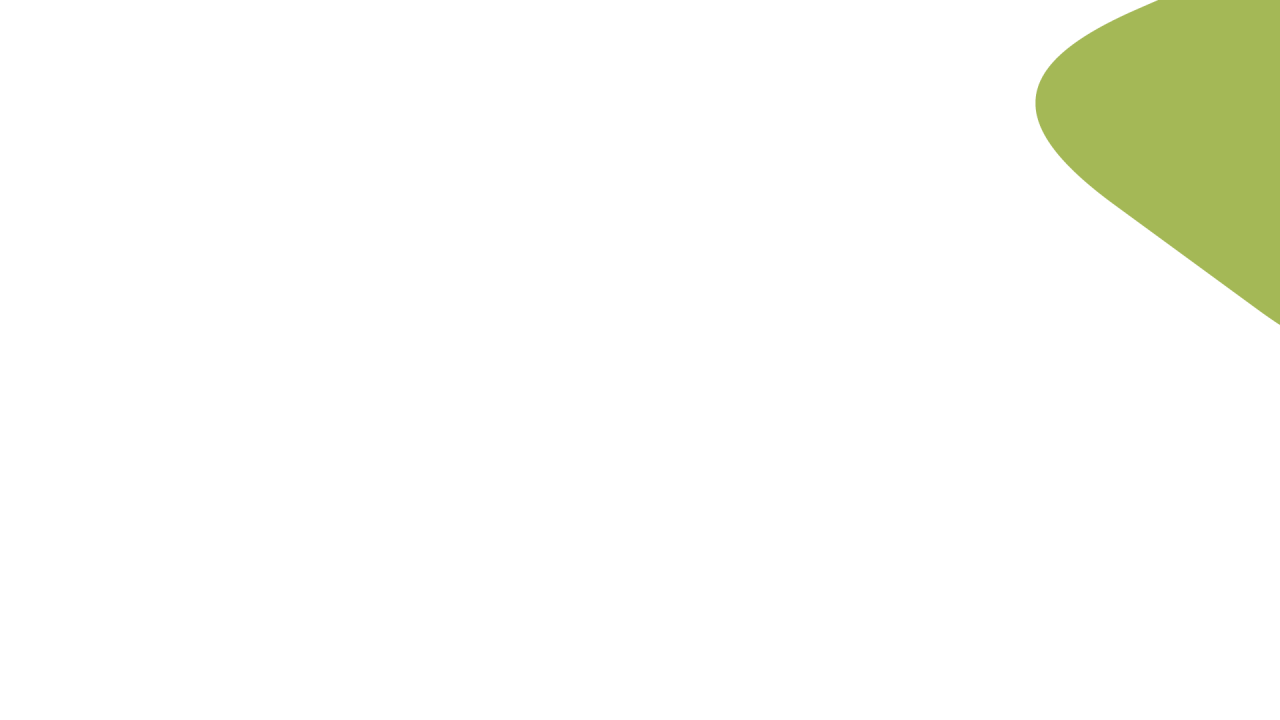 Профилактическая работа
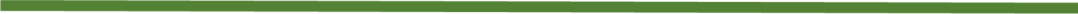 100 % прикрепленного детского населения в 2022 году прошли медицинские осмотры в объемах, предусмотренных приказом МЗ РФ № 514 н от 10 августа 2017 года «О порядке проведения медицинских осмотров несовершеннолетних».
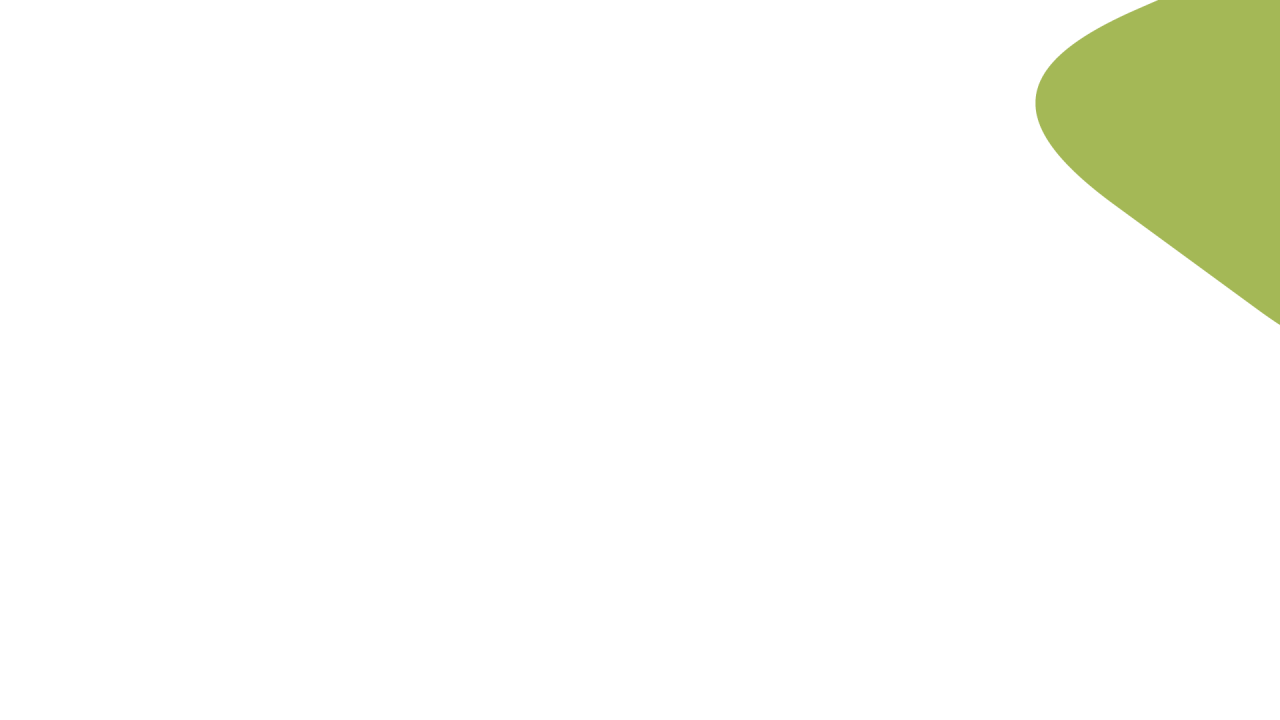 Кабинет здорового ребенка
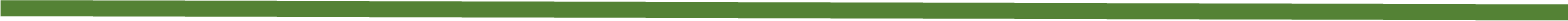 Проведено занятий с  молодыми родителями- 168
Календарь профилактических прививок-36
Докорм, прикорм, правила введения-24
Уход за новорожденным ребенком в домашних условиях. 
   Первые уроки раннего развития малыша. Массаж и 
   закаливание      новорожденного- 24
Рахит как наиболее значимая и частая патология у детей раннего возраста. Профилактика рахита-24
Подготовка матери к кормлению ребенка грудью. Рациональное питание кормящей матери-24
Профилактические прививки – их значение- 36
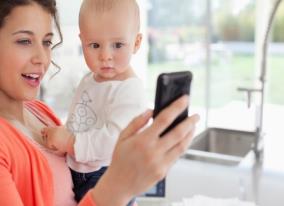 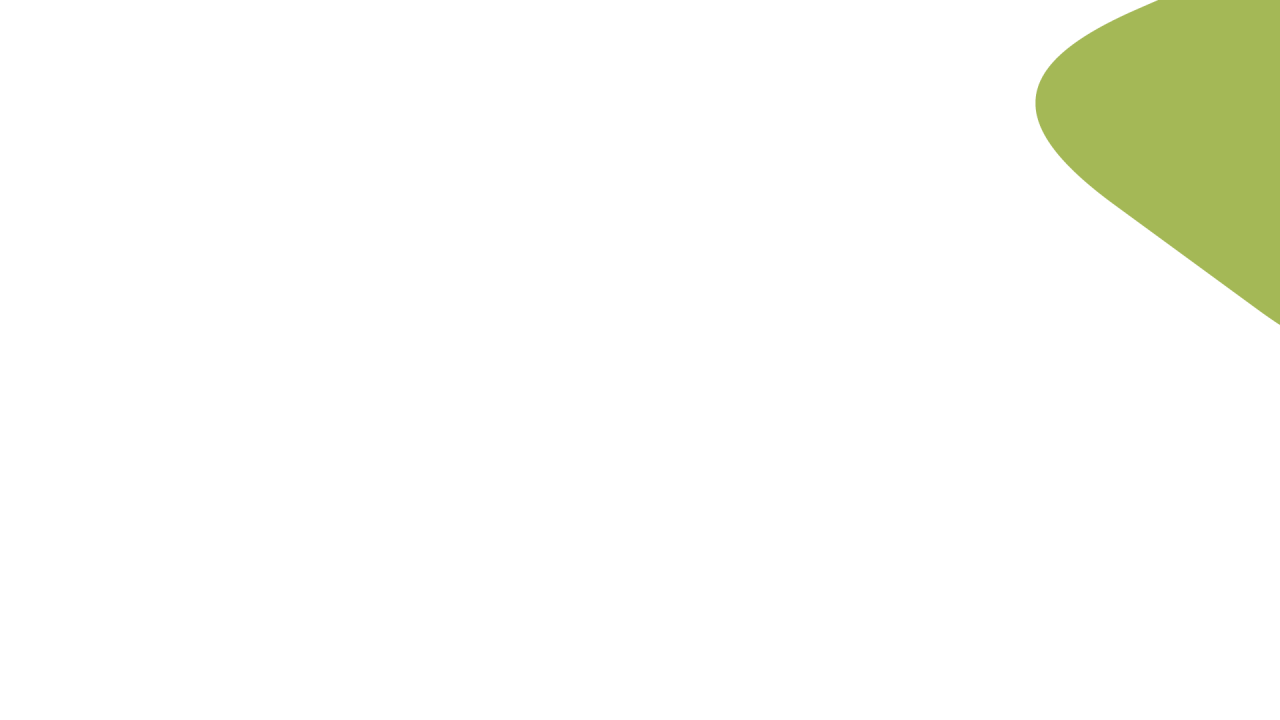 Заболеваемость
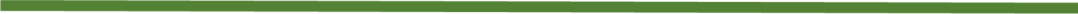 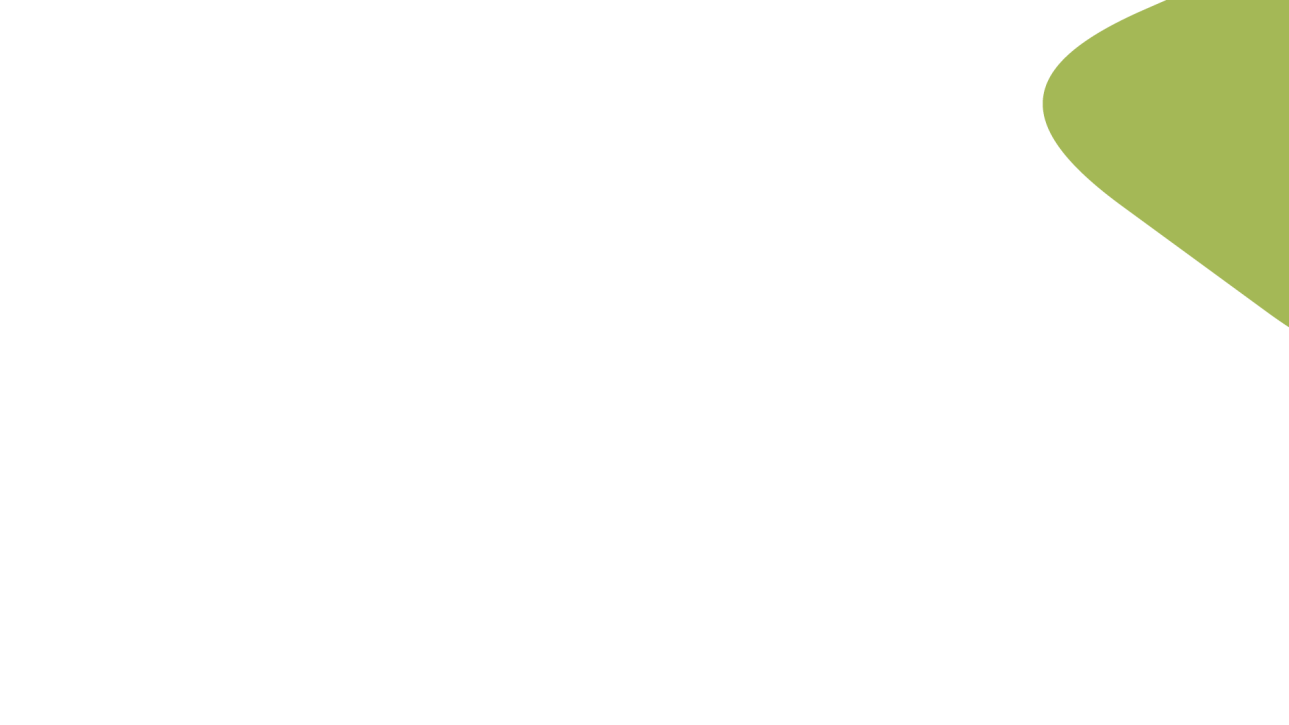 Заболеваемость детей 0-14 лет
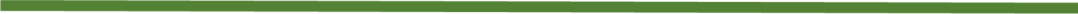 Болезни глаза и его придаточного аппарата
Болезни 
Органов дыхания
Болезни костно- мышечной системы
Болезни нервной системы
Болезни пищеварительной системы
Заболеваемость детей 15-17 лет
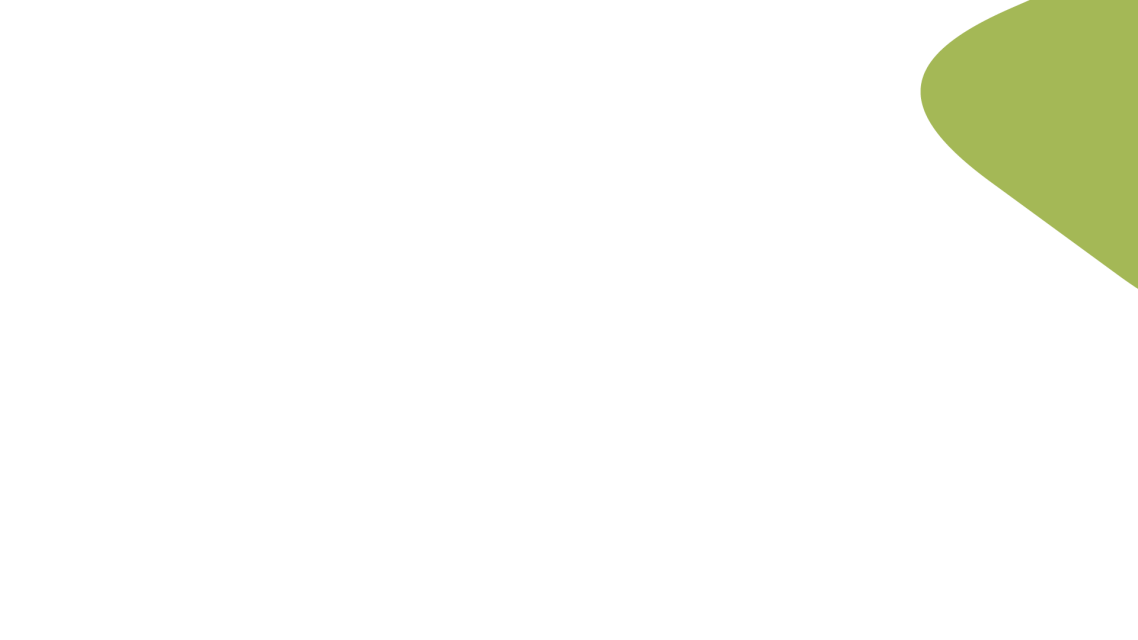 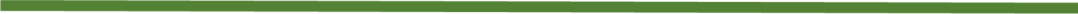 Болезни глаза и его придаточного аппарата
Болезни 
Органов дыхания
Болезни костно- мышечной системы
Болезни нервной системы
Болезни пищеварительной системы
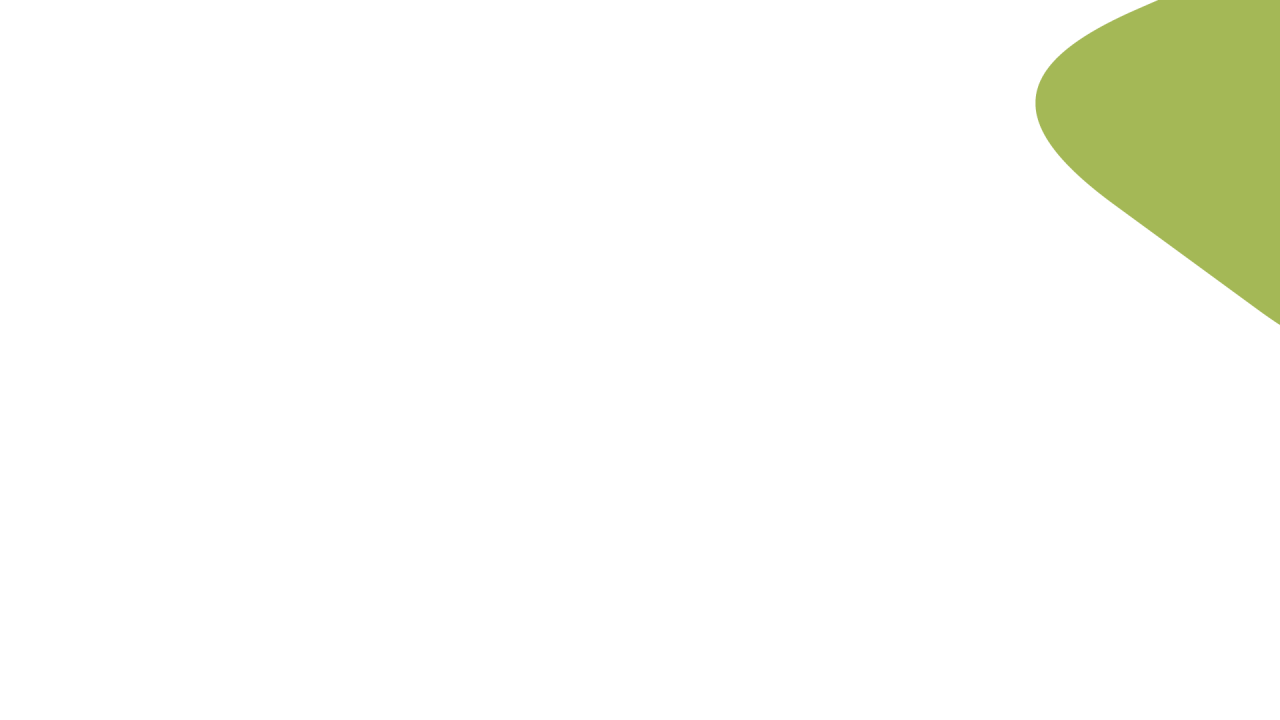 Диагностика
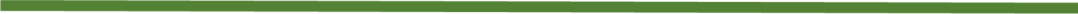 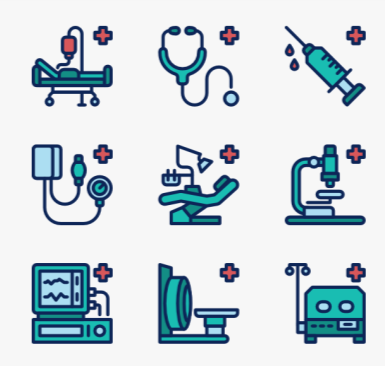 УЗИ
ЭКГ, ЭХО КГ, СМАД
ЭЭГ, ЭНМГ
Аудиологическое обследование
Холтеровское мониторирование
Рентгенологические исследования
Лабораторная диагностика
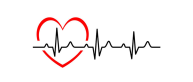 Работа с обращениями
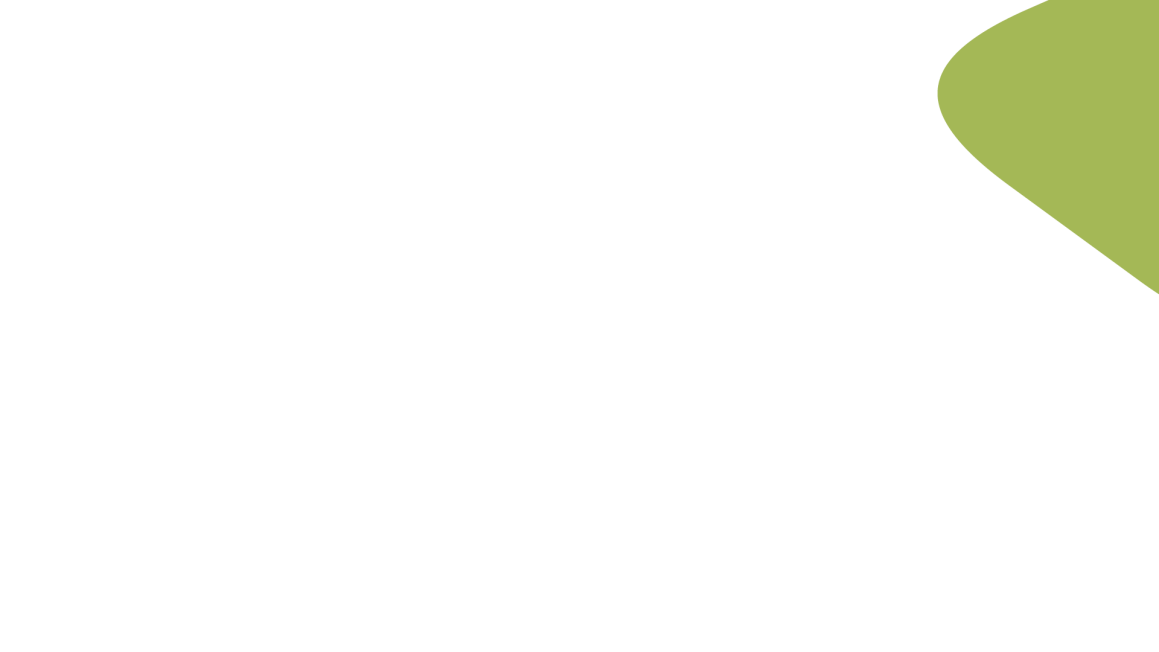 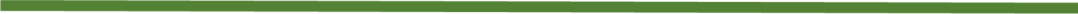 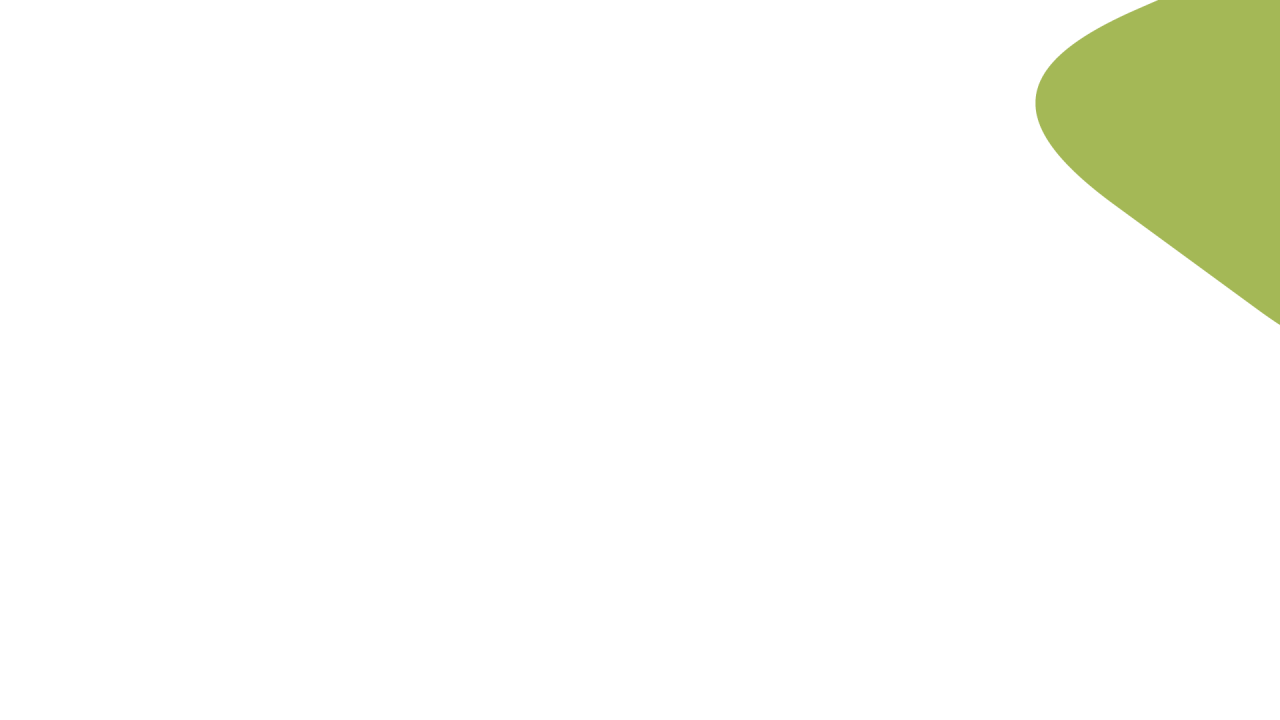 Спасибо за внимание!
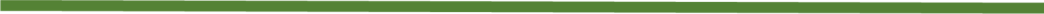